D3 Visualization Form
차별화 : D3의 on메서드 등을 이용한  이벤트 제공
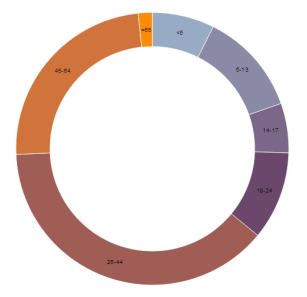 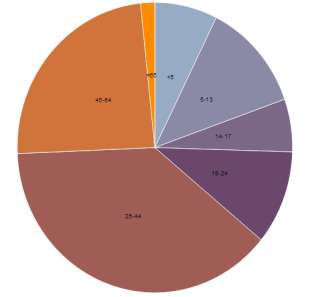 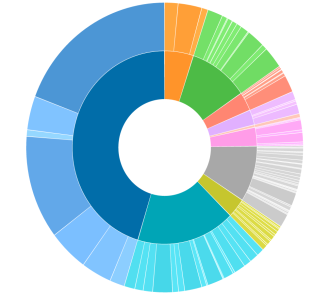 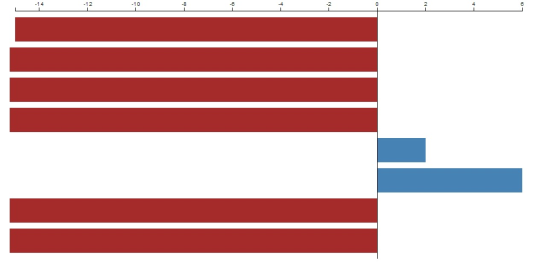 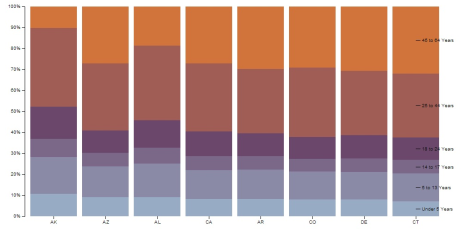 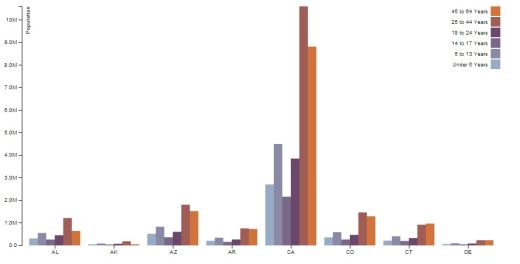 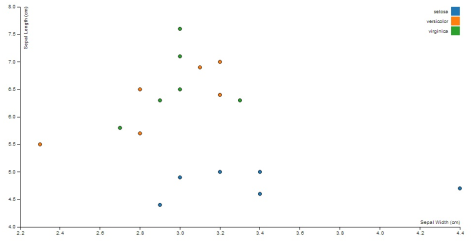 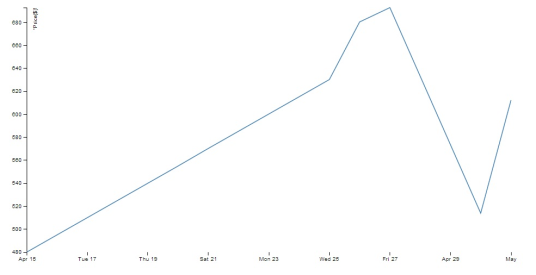 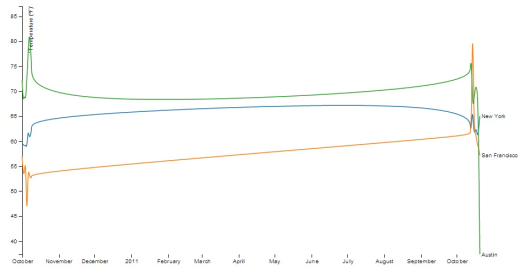 비즈니스 데이터 융합학과 문홍직